МОУ Шекшемская СОШ, дошкольное отделение«Мой детский сад – самый лучший!»
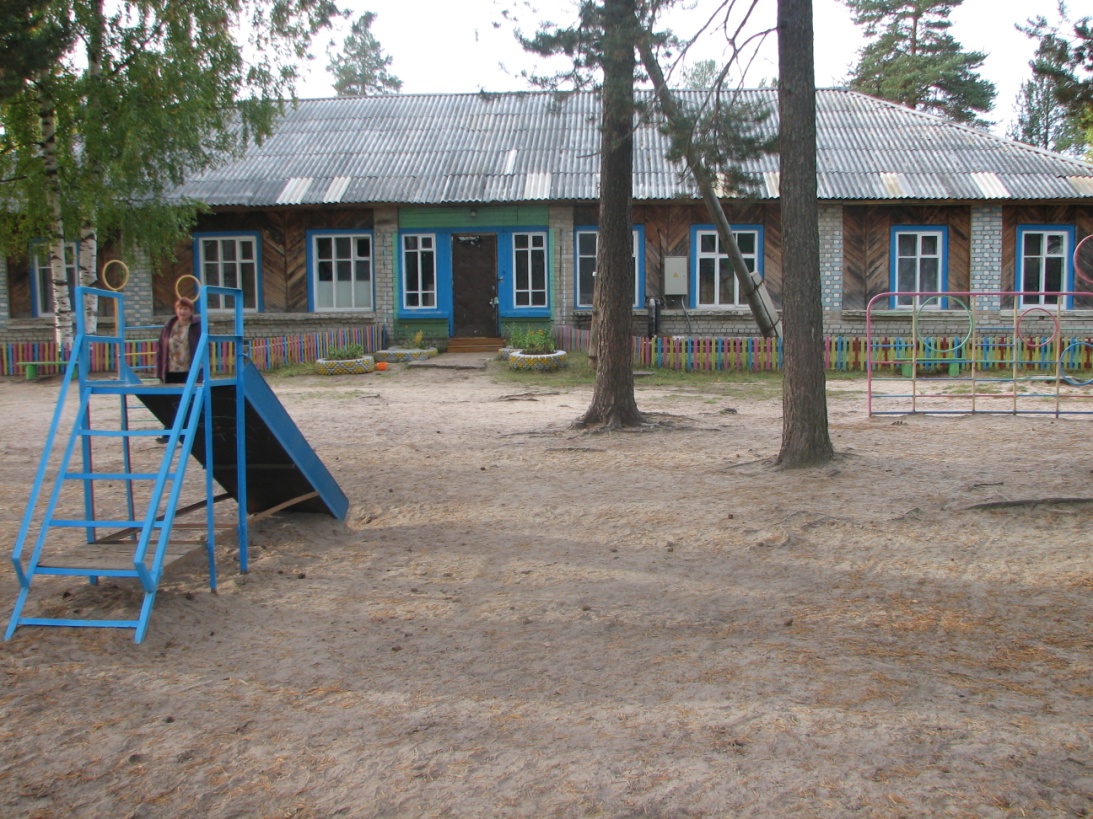 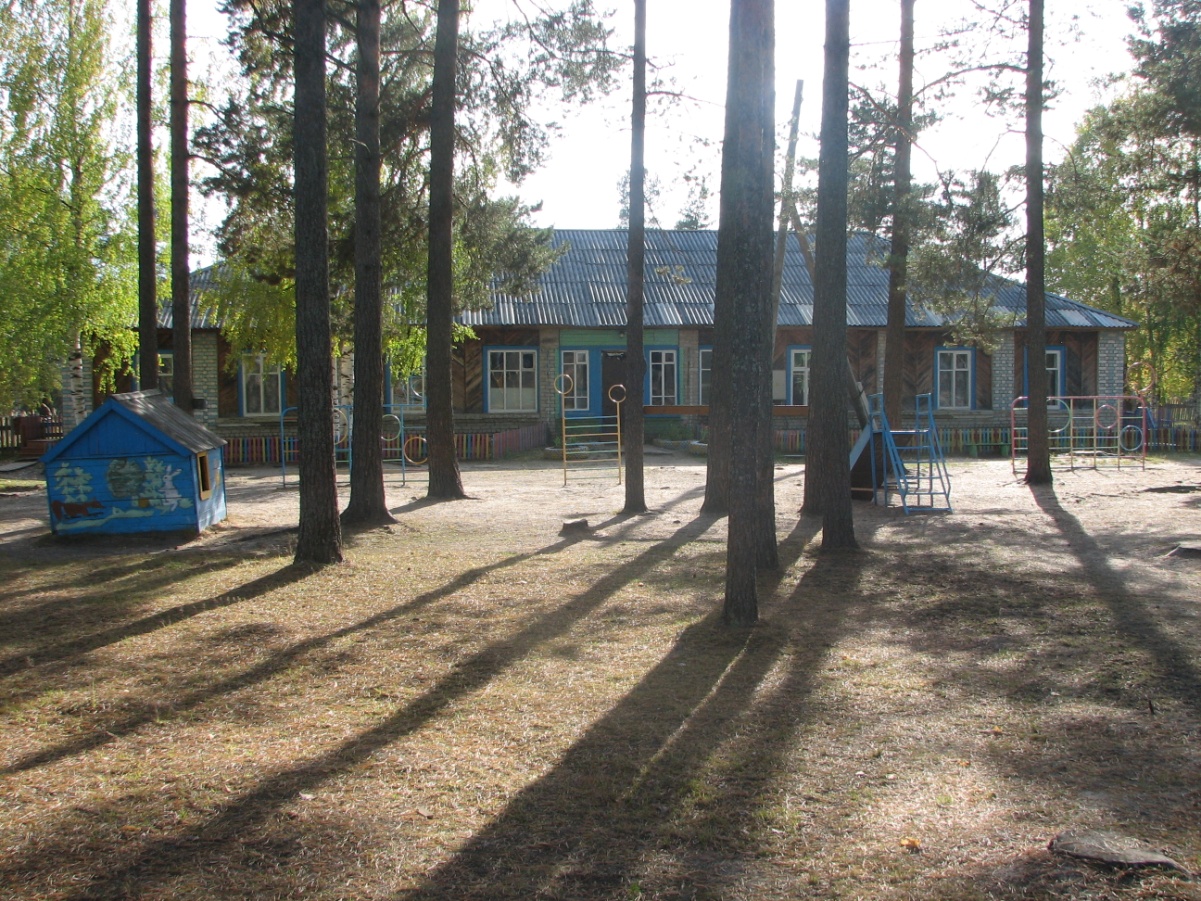 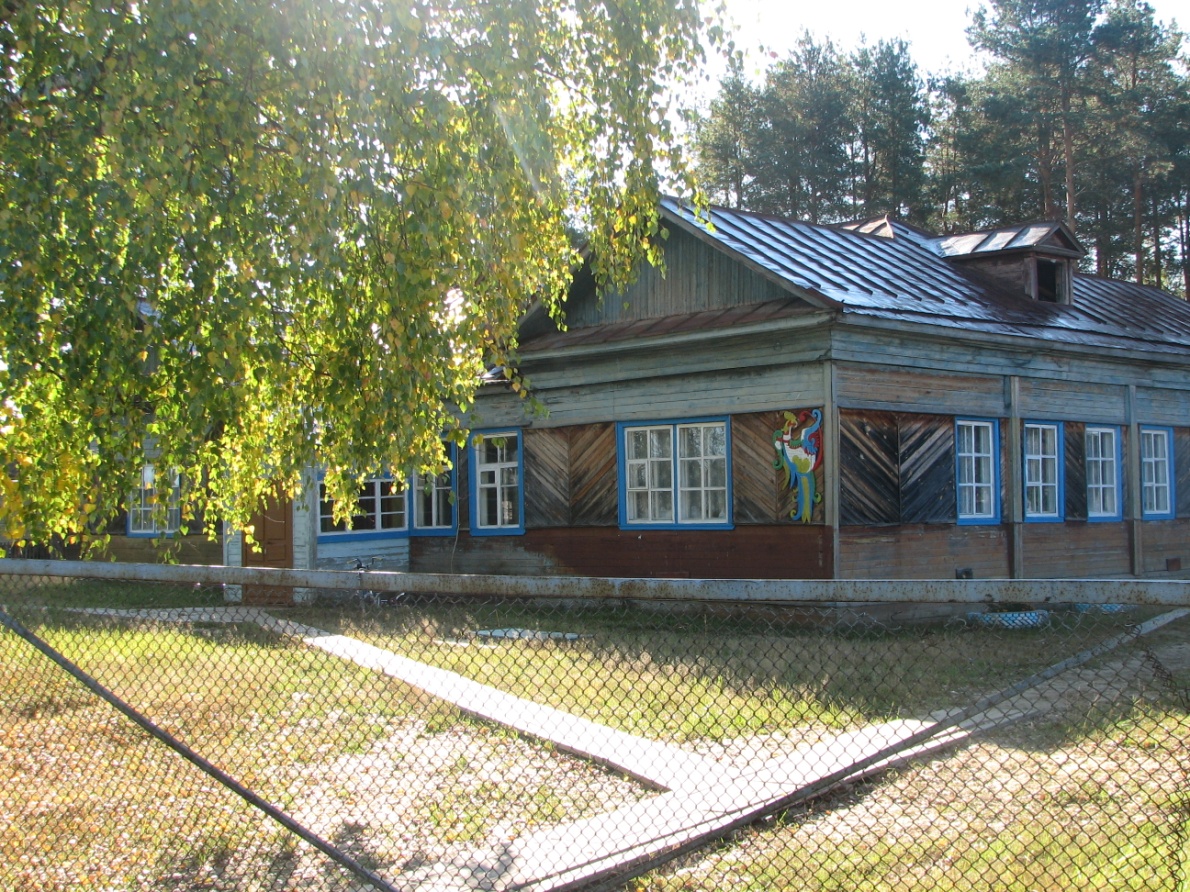 Сосны выстроились в ряд,Клёны под окошком,Входит солнце в детский садСветлою дорожкой.
Наш любимый детский сад!Он всегда нам очень рад!
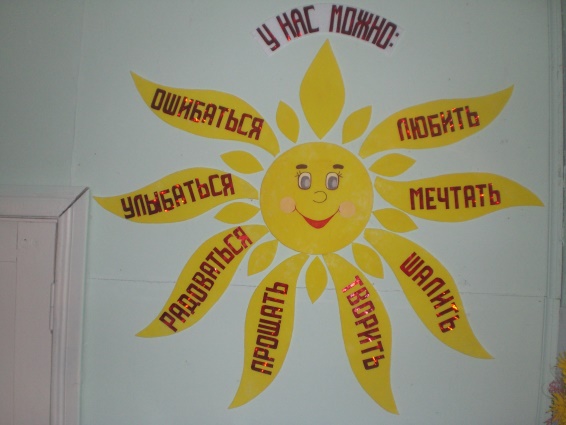 Утром весело встречает
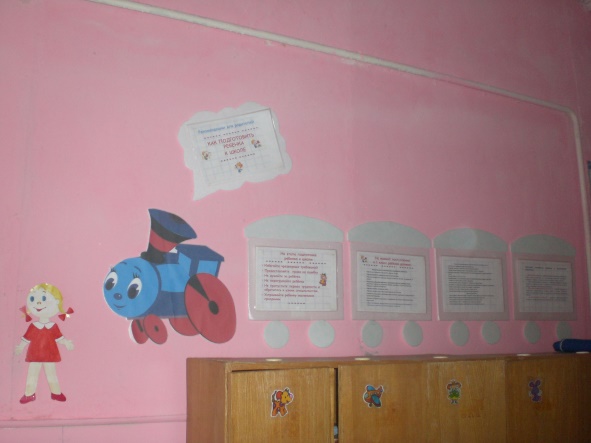 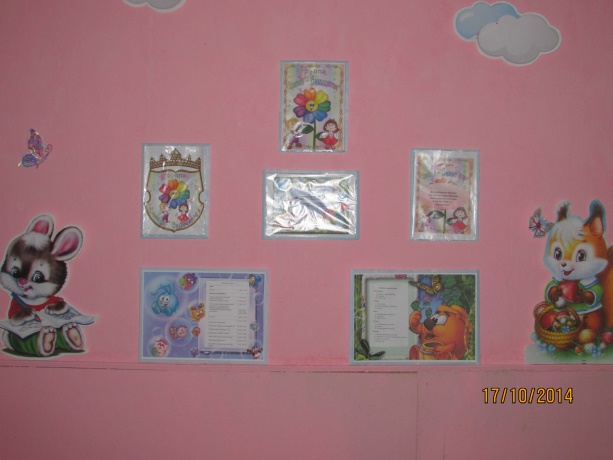 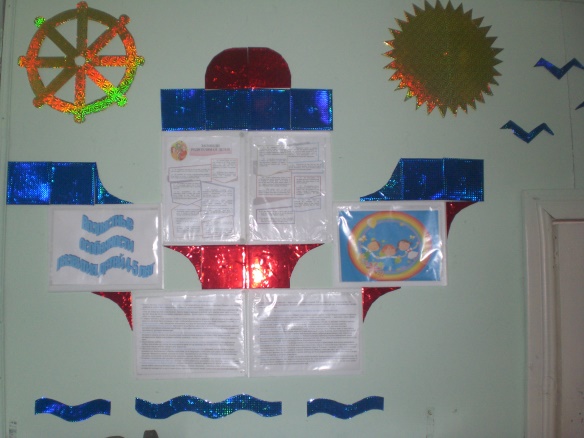 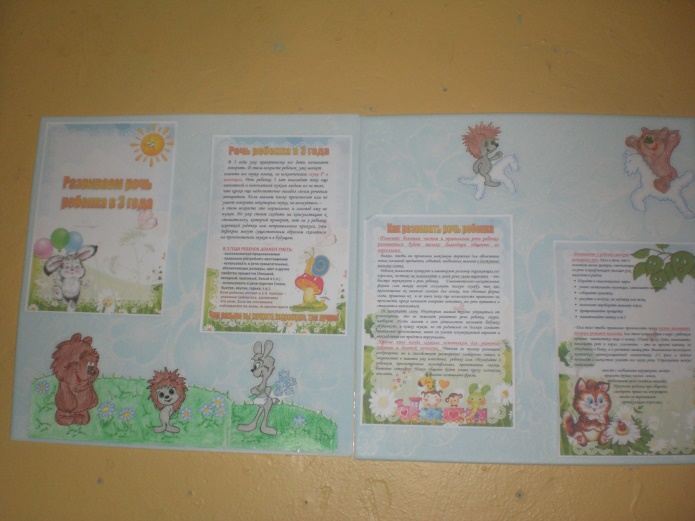 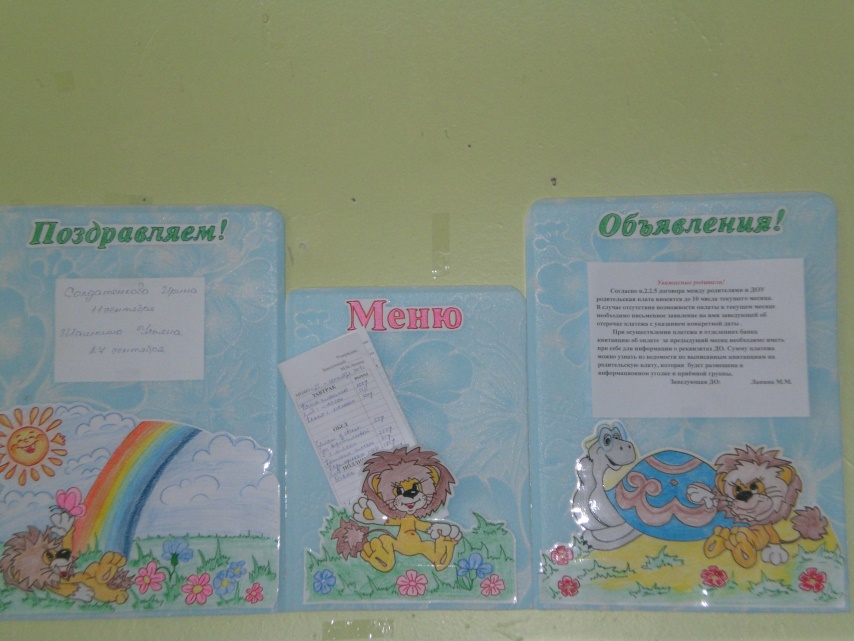 Всех на завтрак приглашает
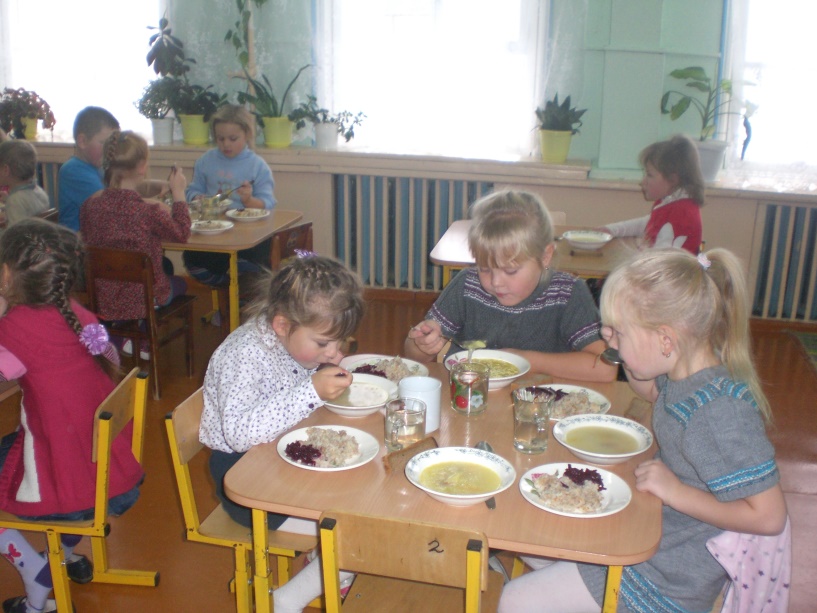 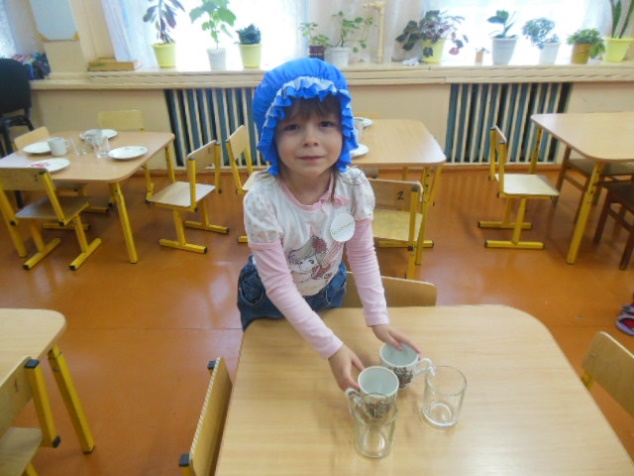 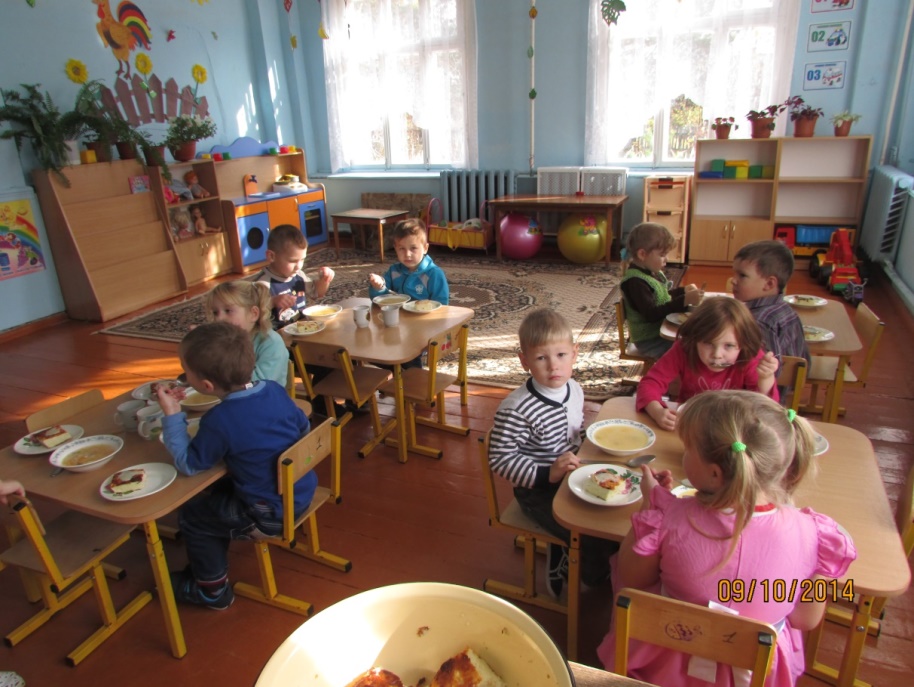 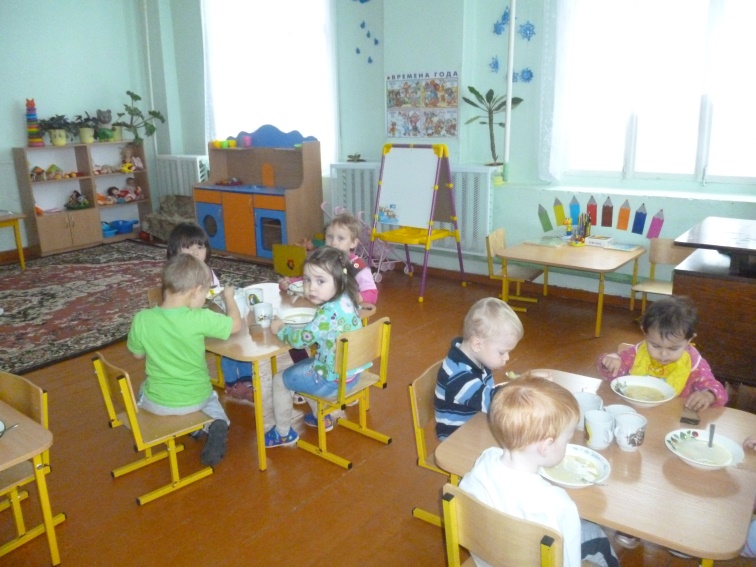 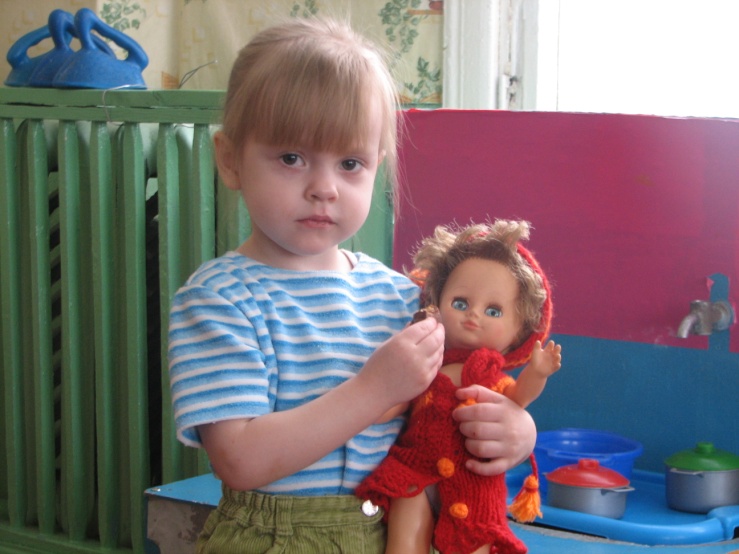 Мы приходим в детский сад,
 Там игрушки стоят.
Паровоз, пароход
Дожидаются ребят.
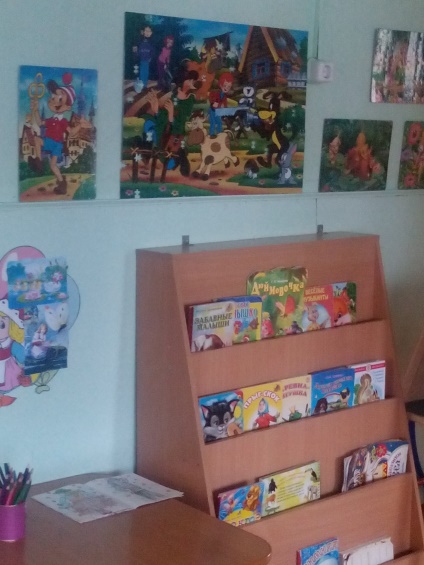 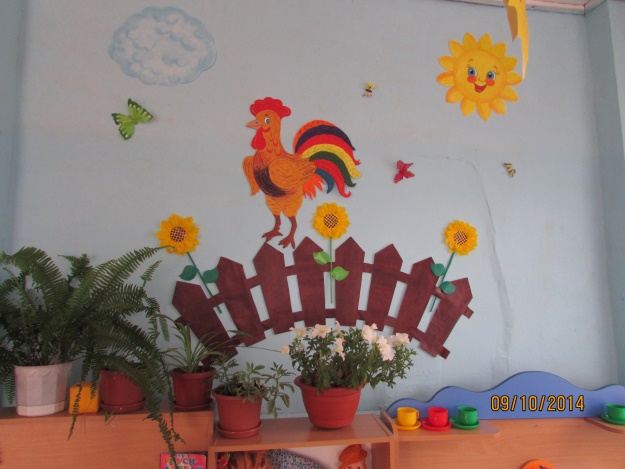 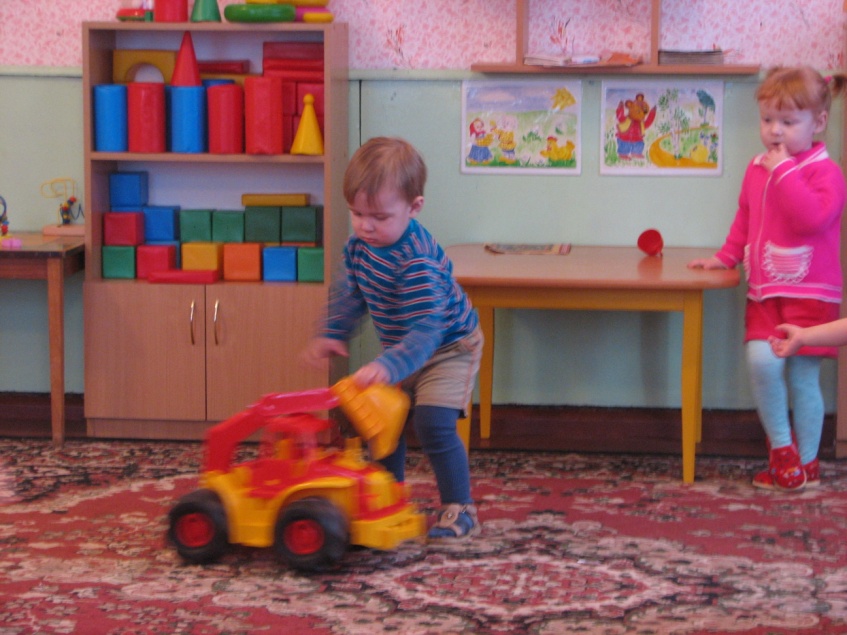 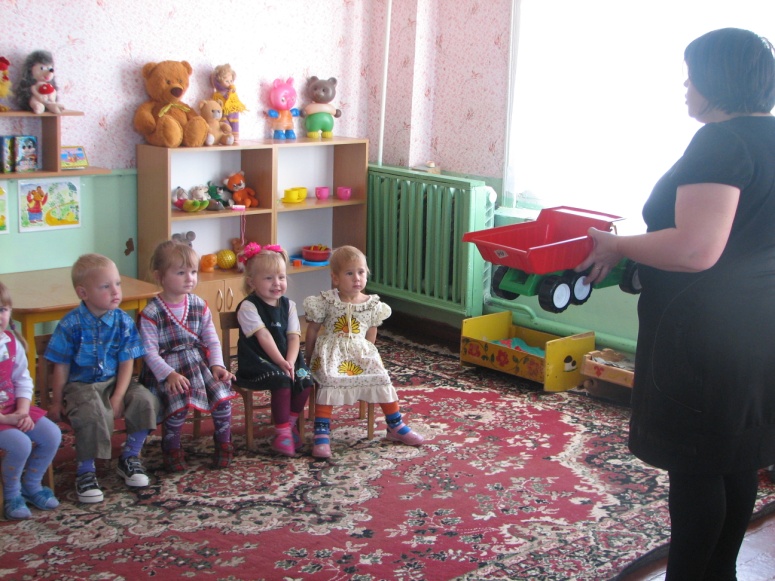 Там картинки на стене 
И цветы на окне.
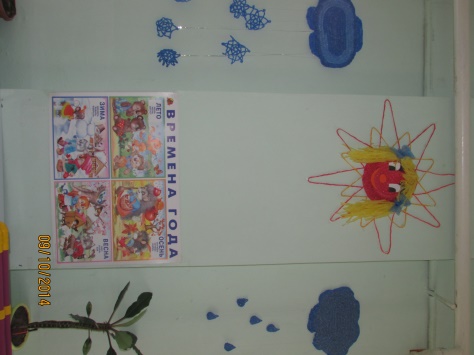 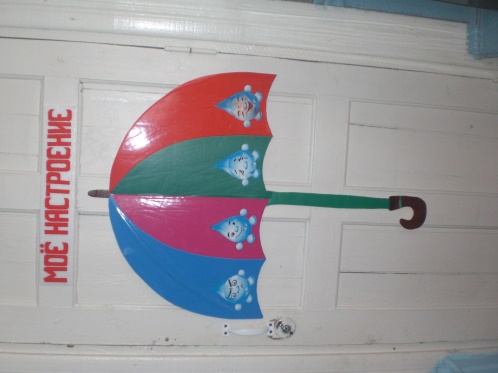 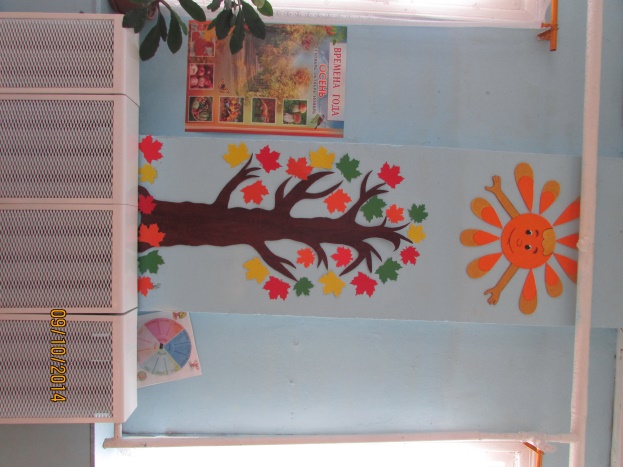 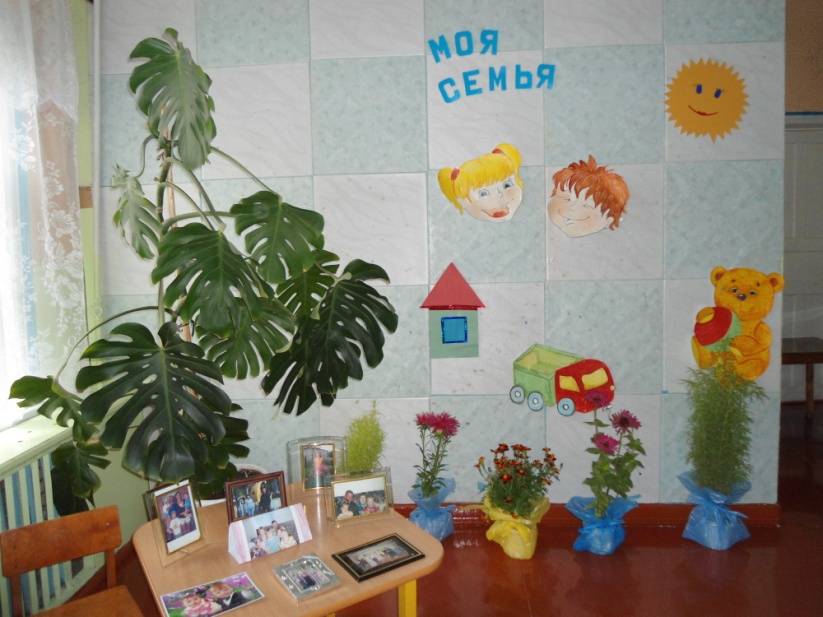 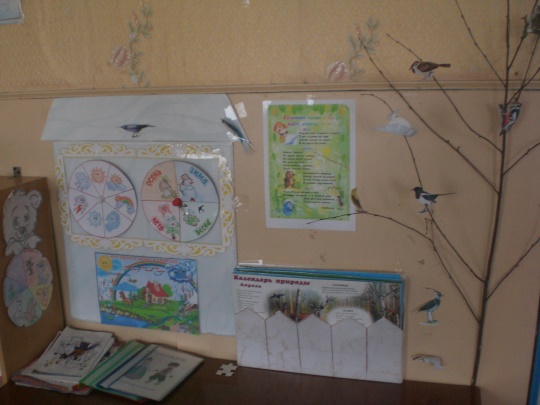 Дети в садике живут
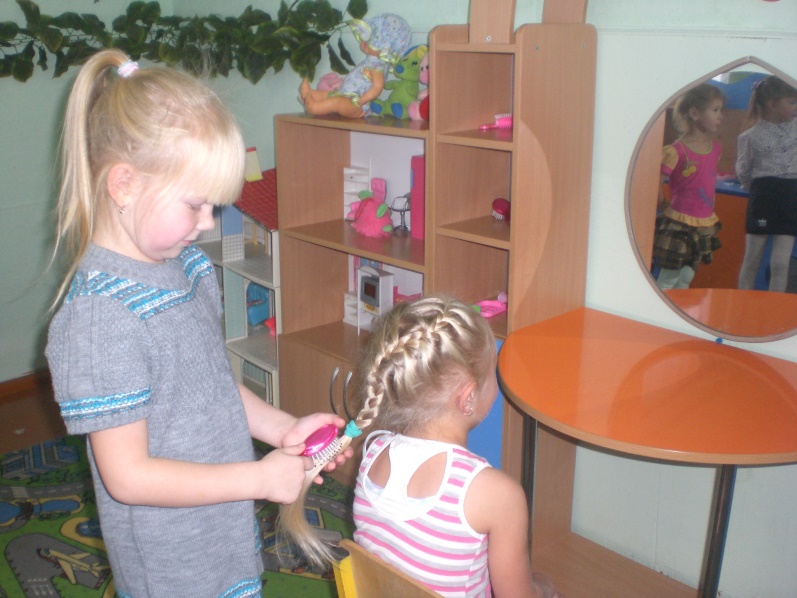 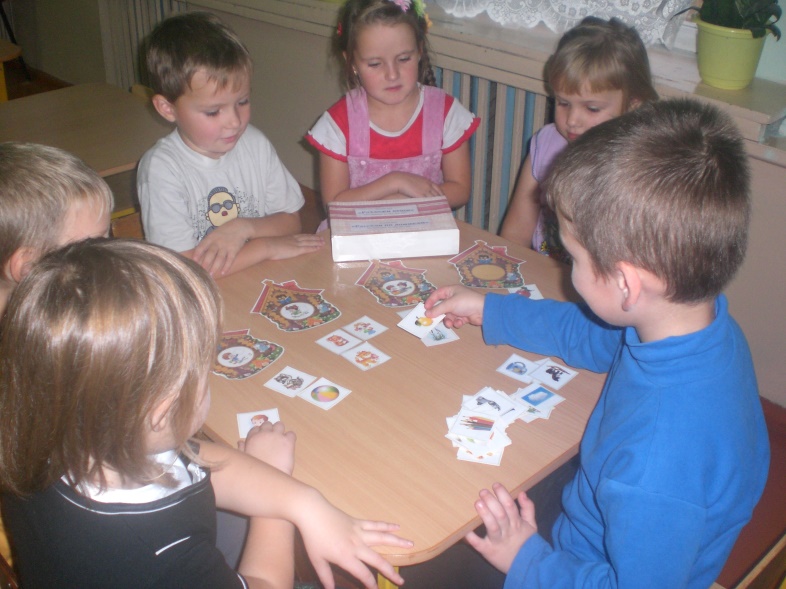 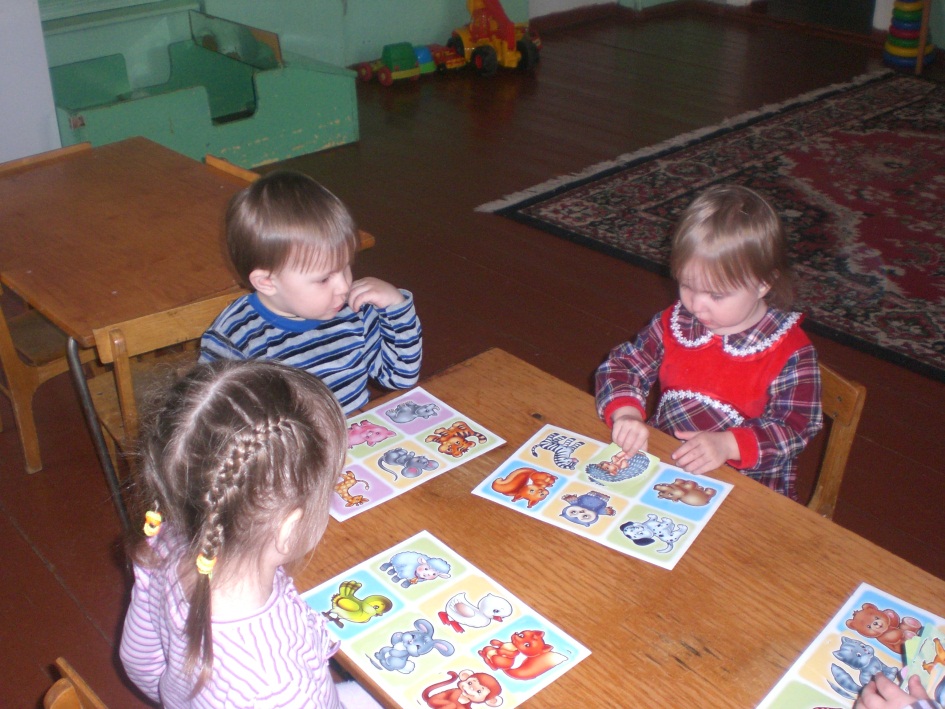 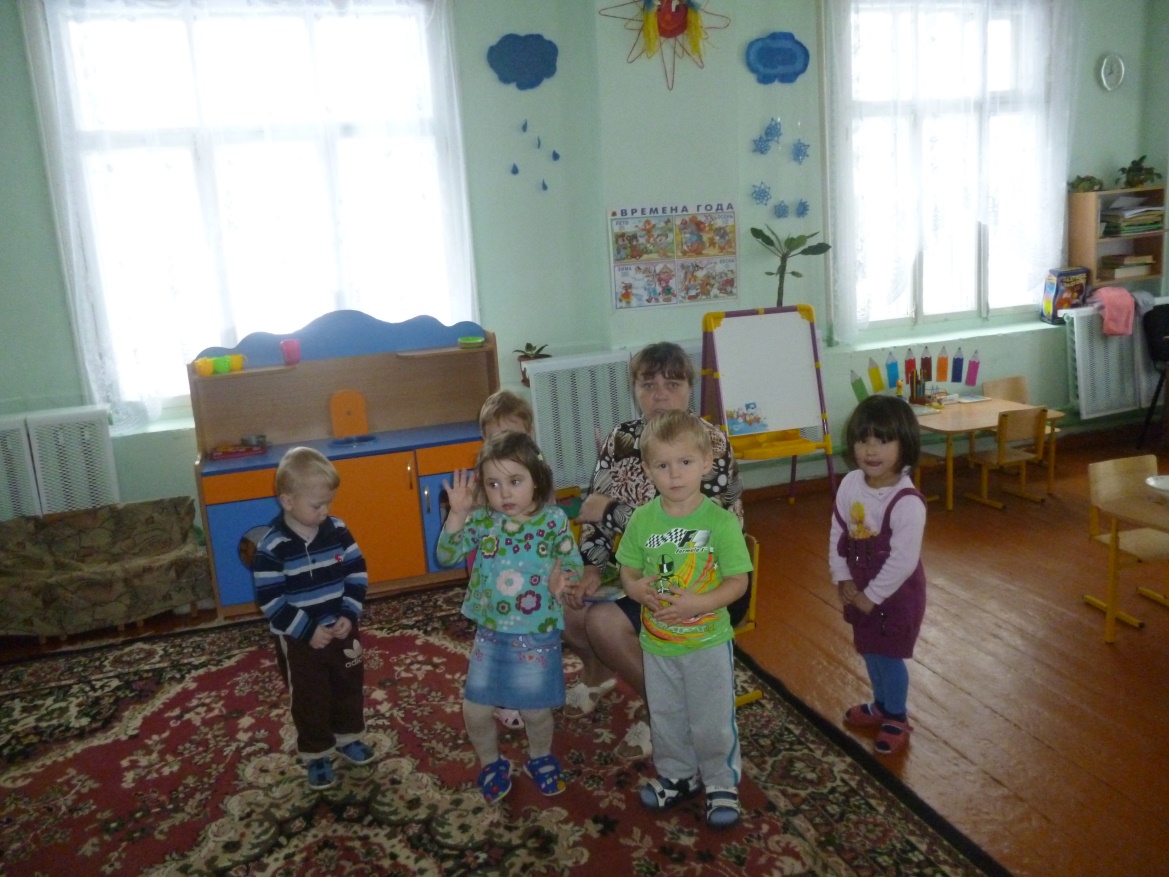 Здесь играют и поют,
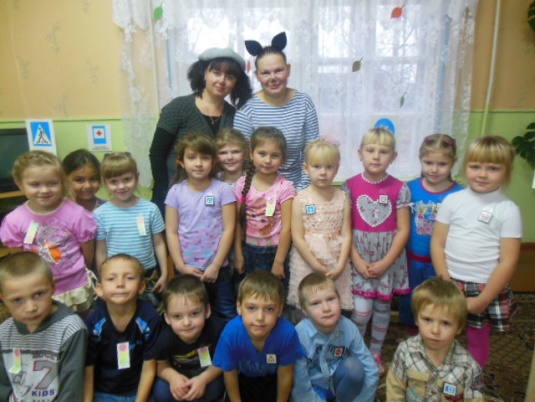 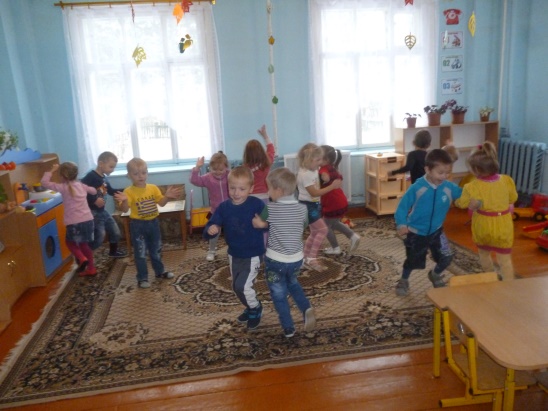 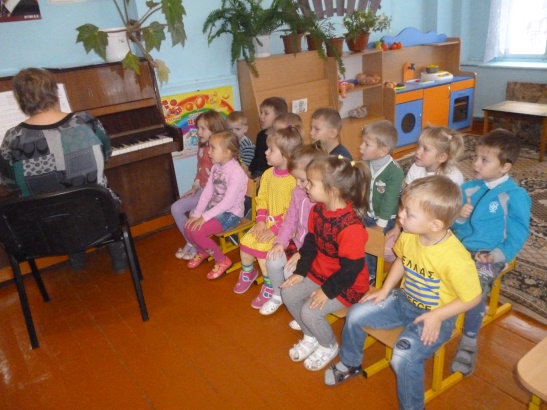 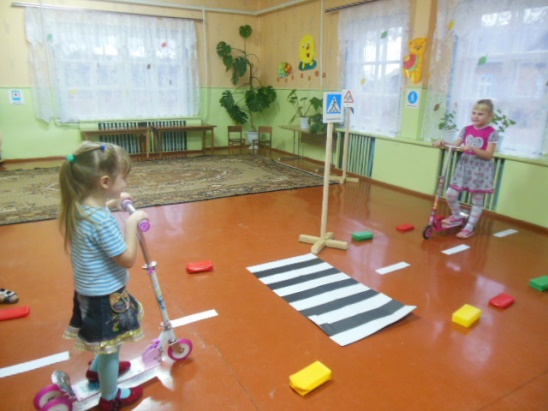 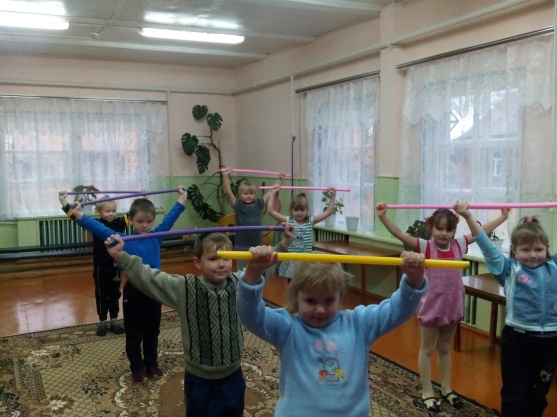 Здесь друзей себе находят,
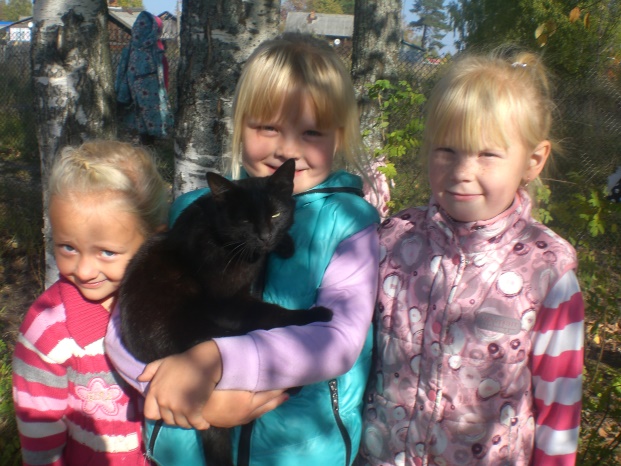 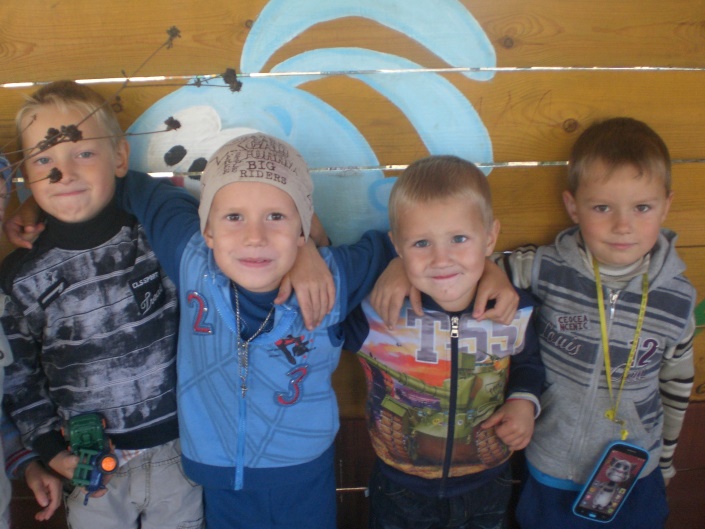 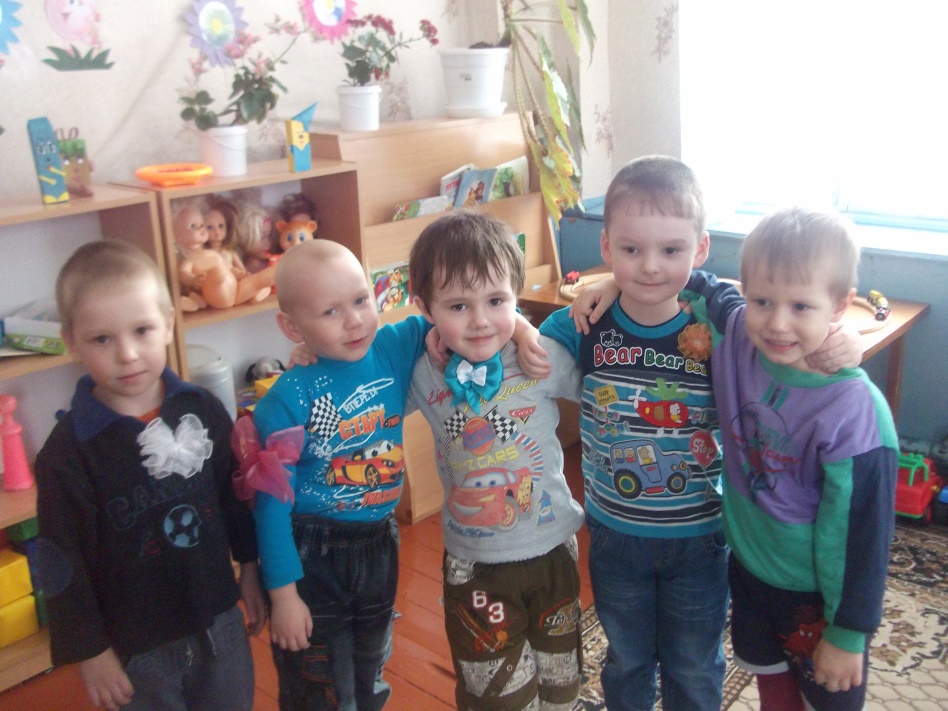 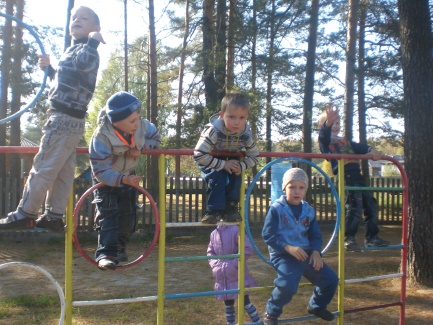 На прогулку с ними ходят.
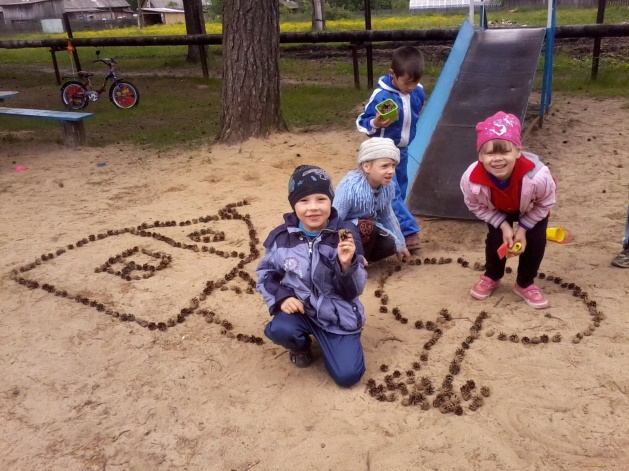 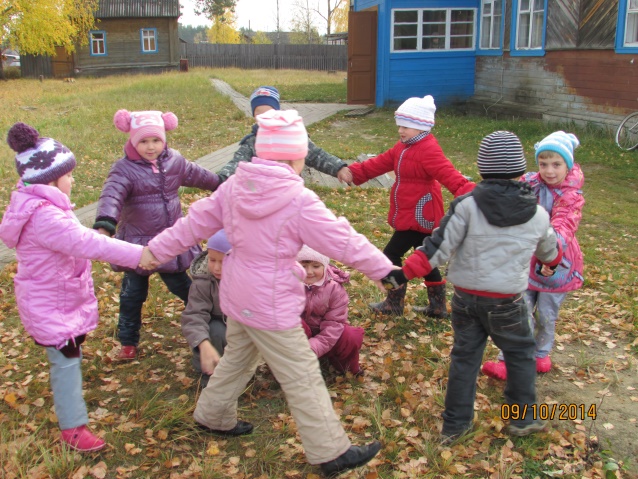 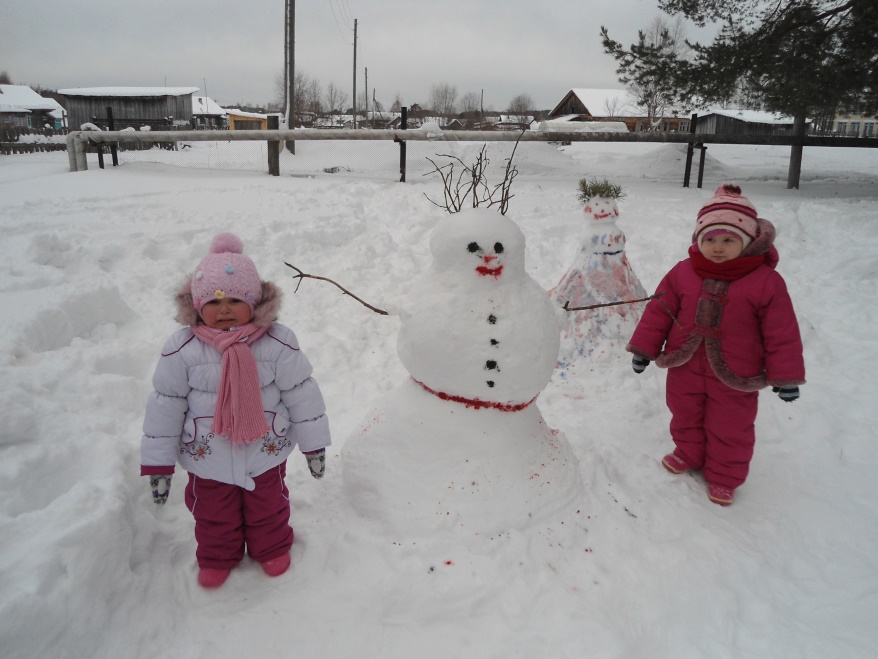 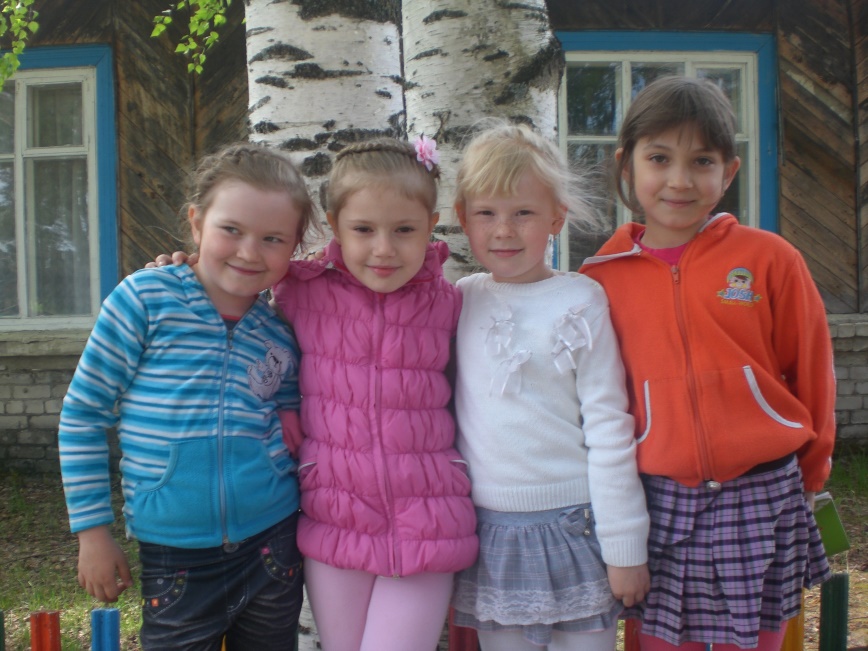 Вместе спорят и мечтают,
Незаметно подрастают.
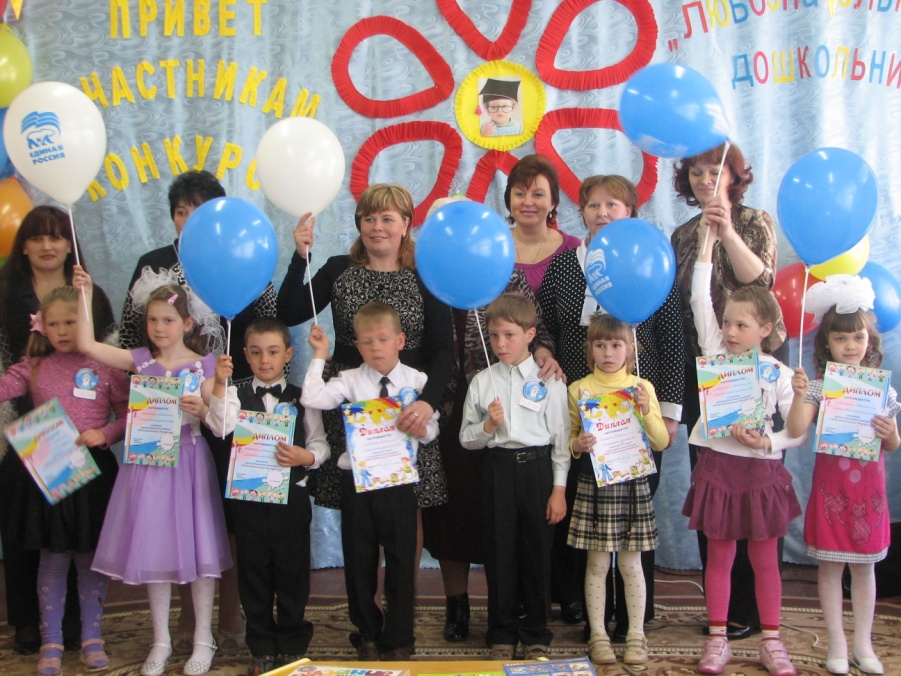 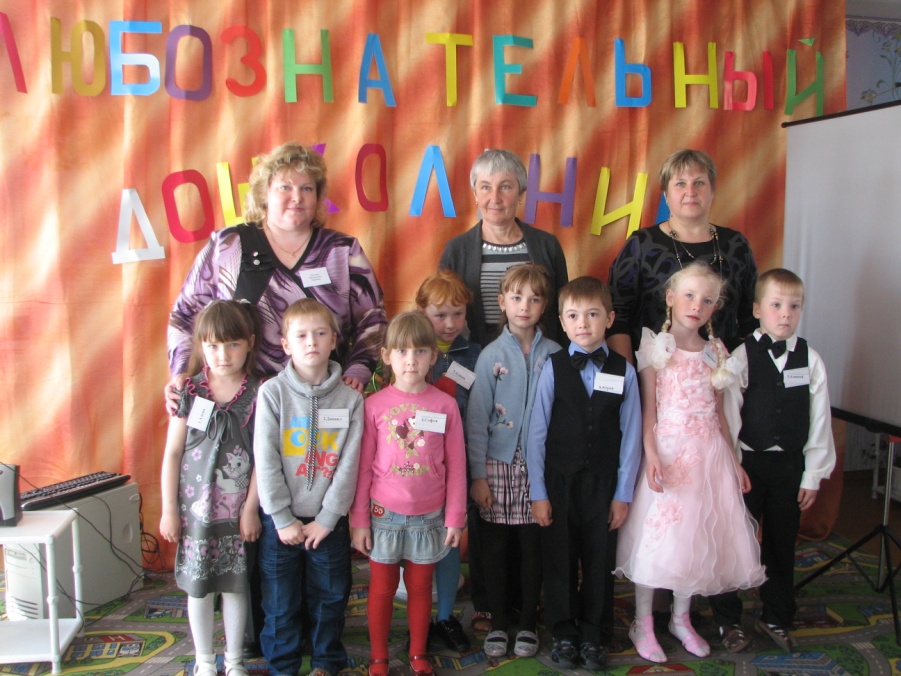 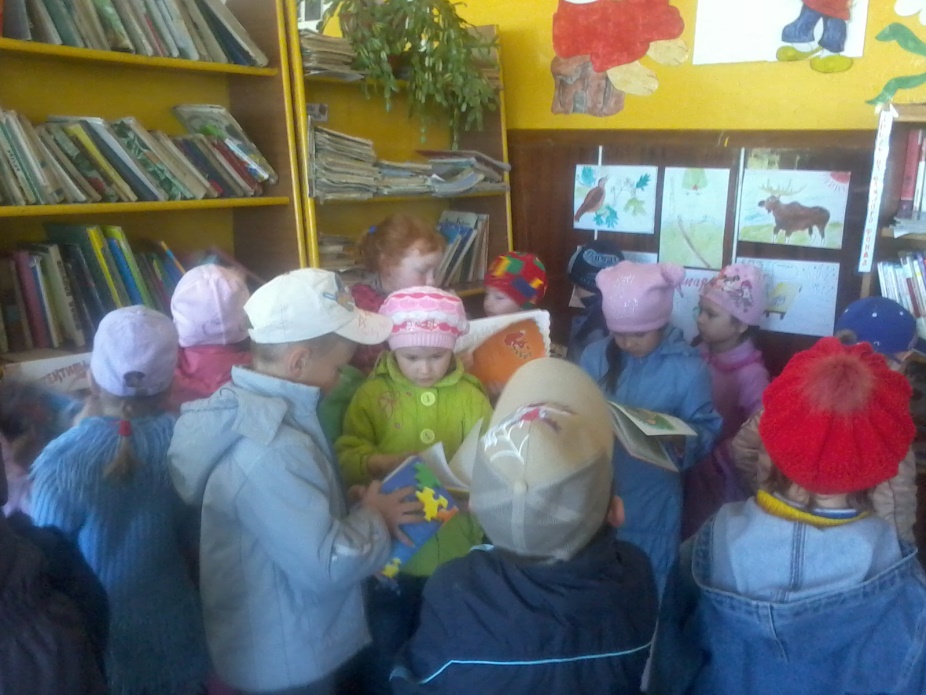 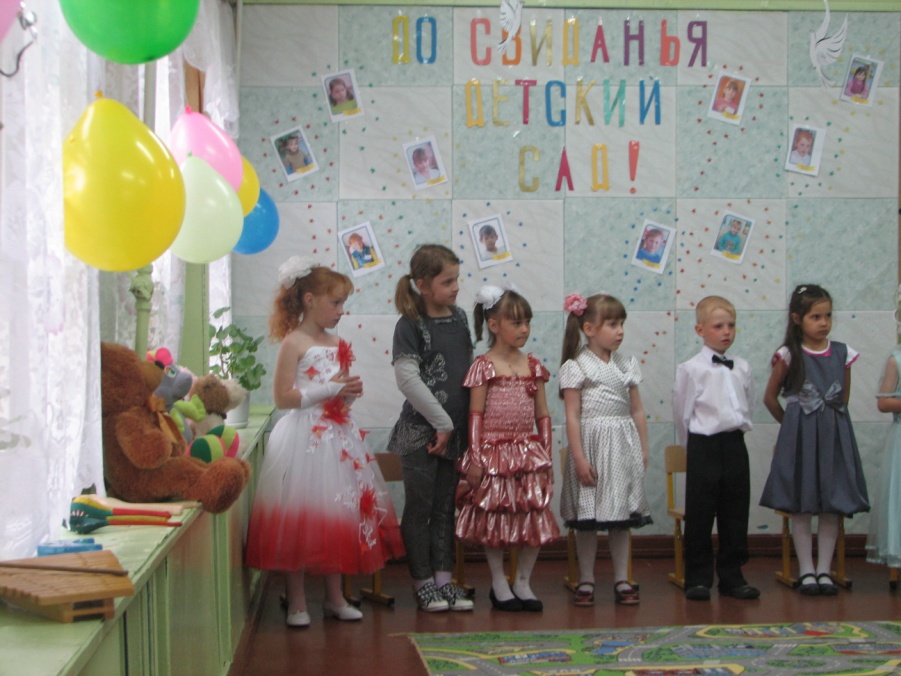 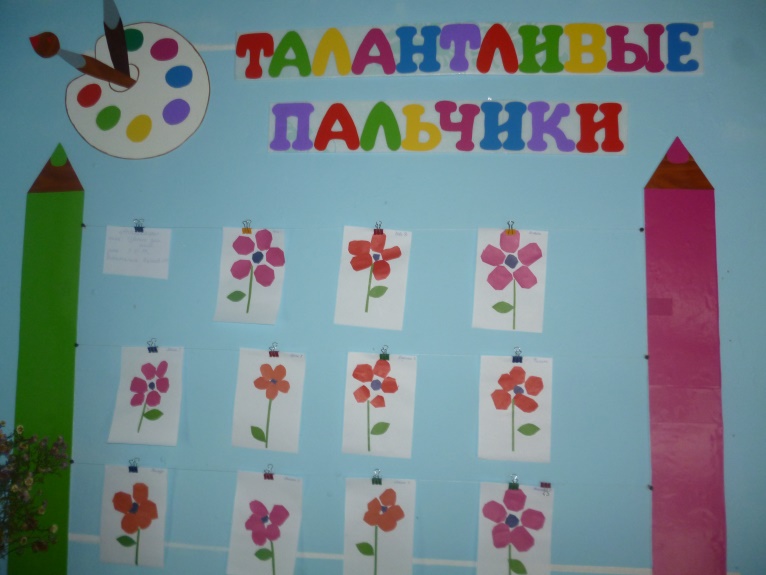 Здесь рисуют, лепят, шьют.
Вместе весело живут!
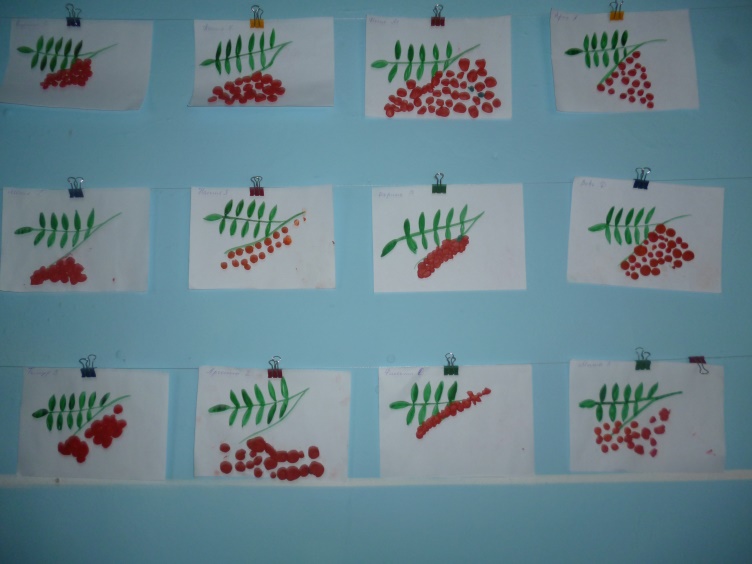 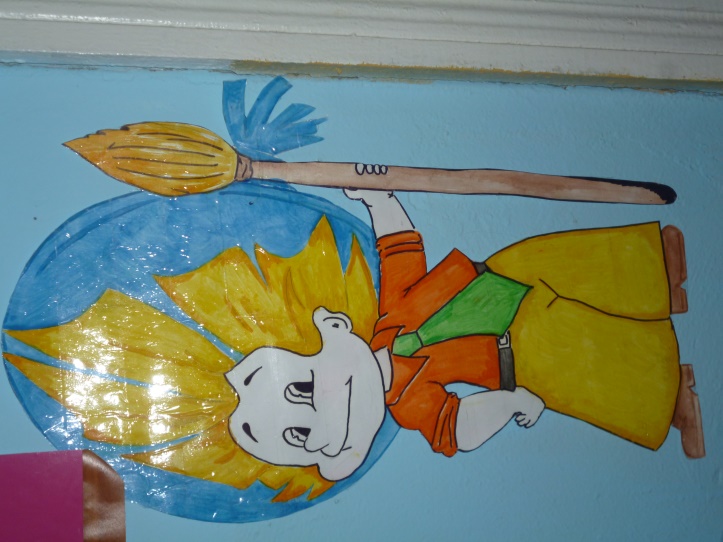 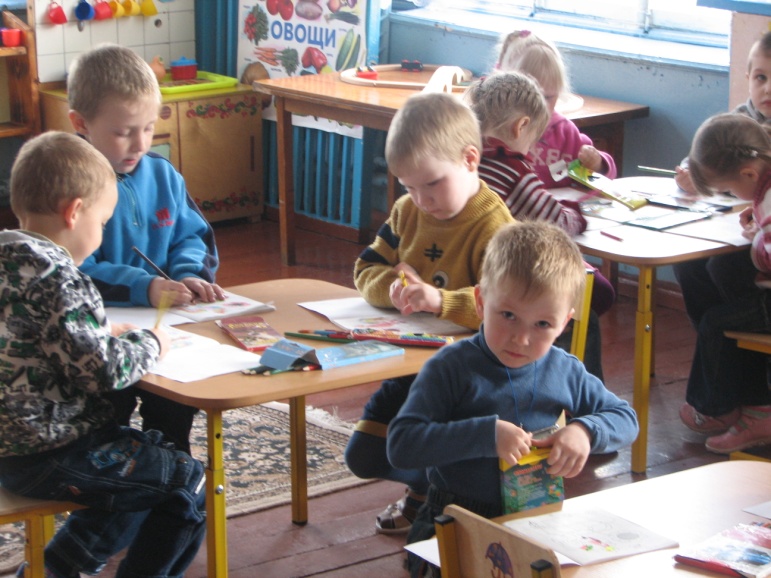 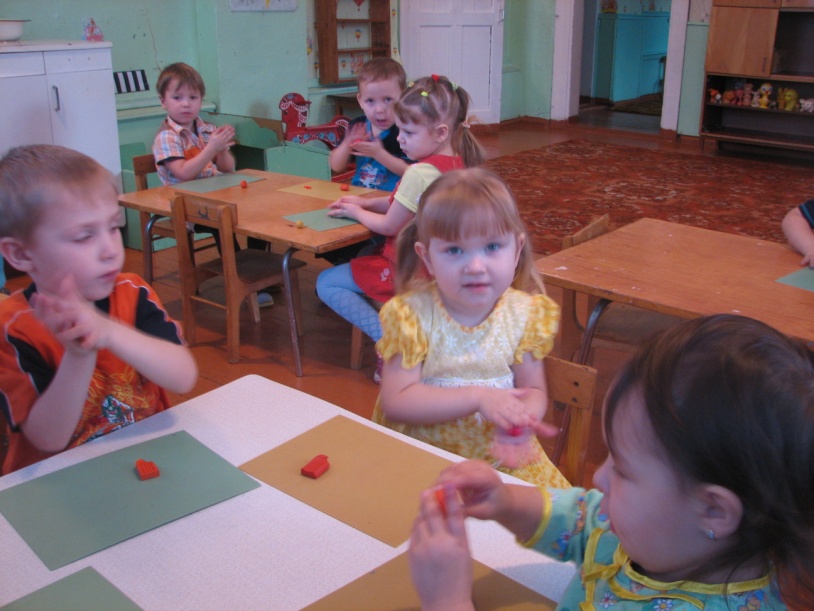 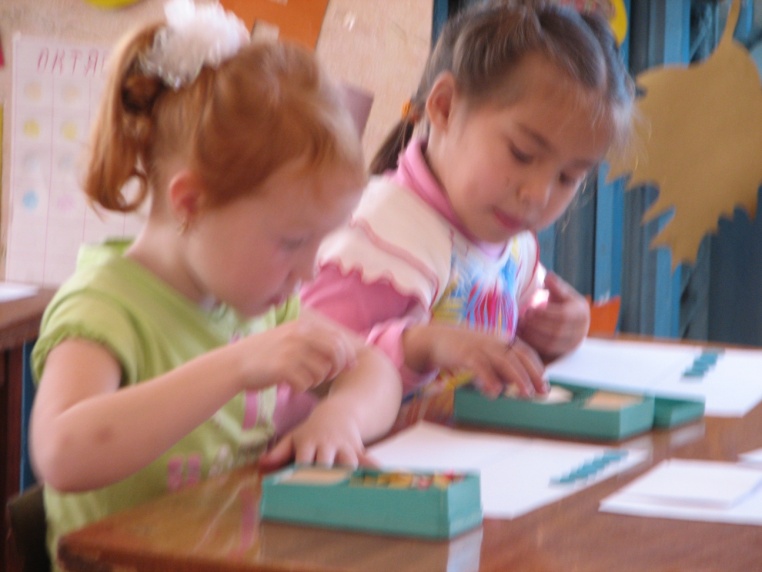 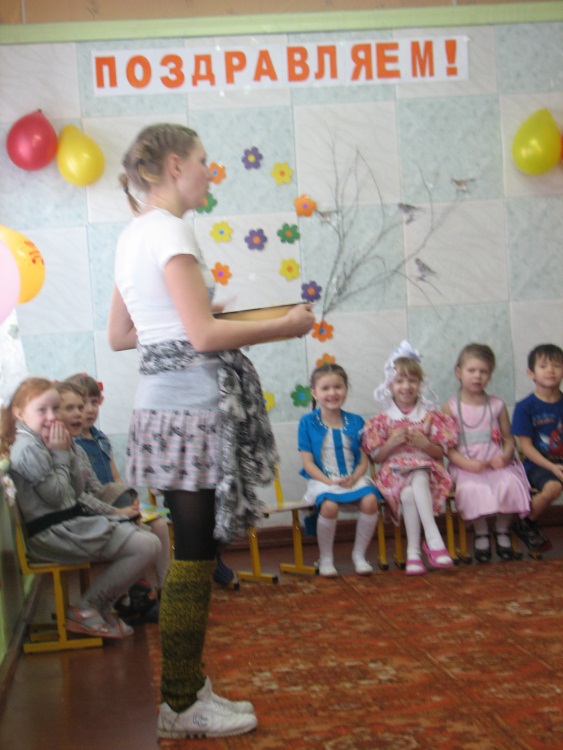 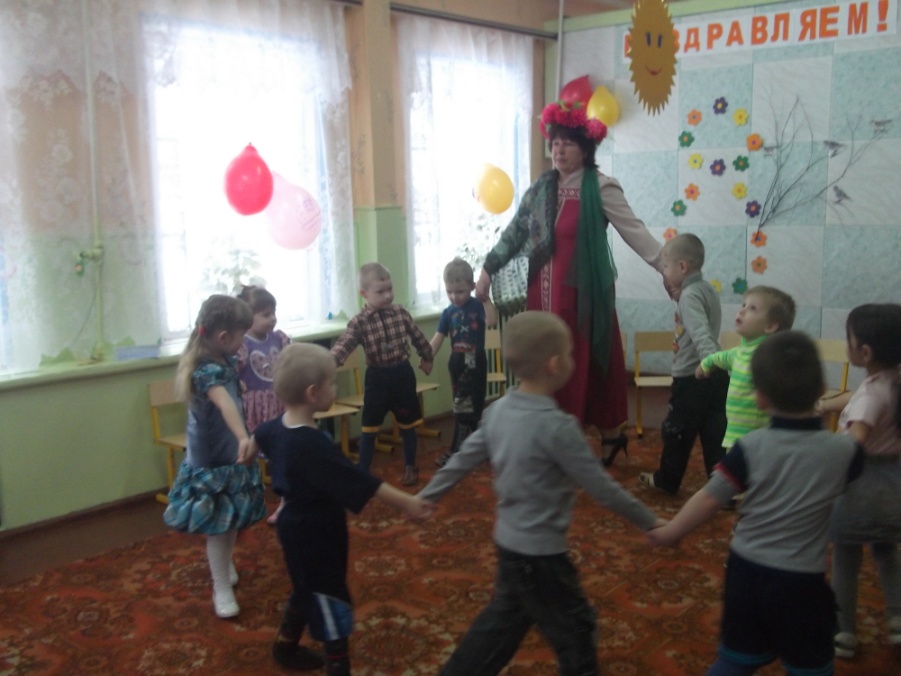 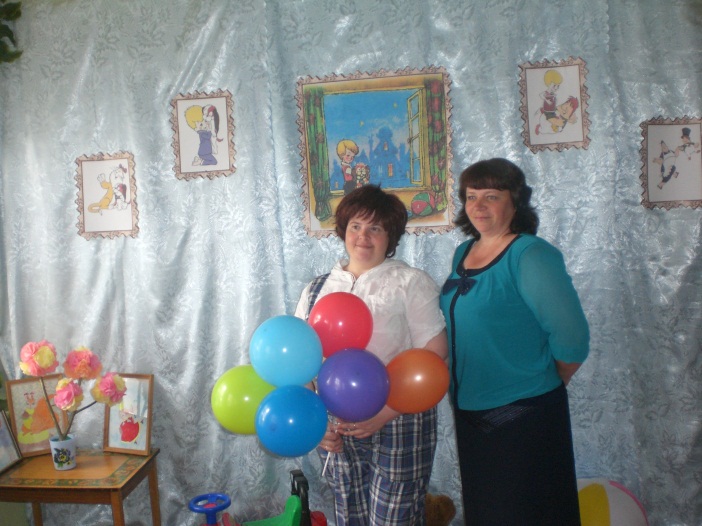 Воспитатели у нас с первой категорией,
Сочетают практику с умною теорией.
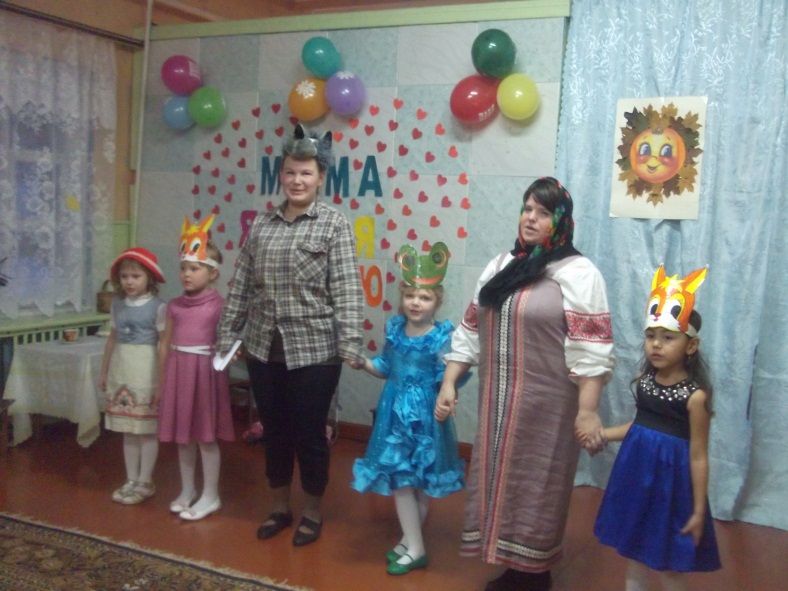 Воспитатели всегда
Терпеливы с ребятней,
Развлекают  их игрой.
День за днем идет ученье,
Что-то вроде приключенья.
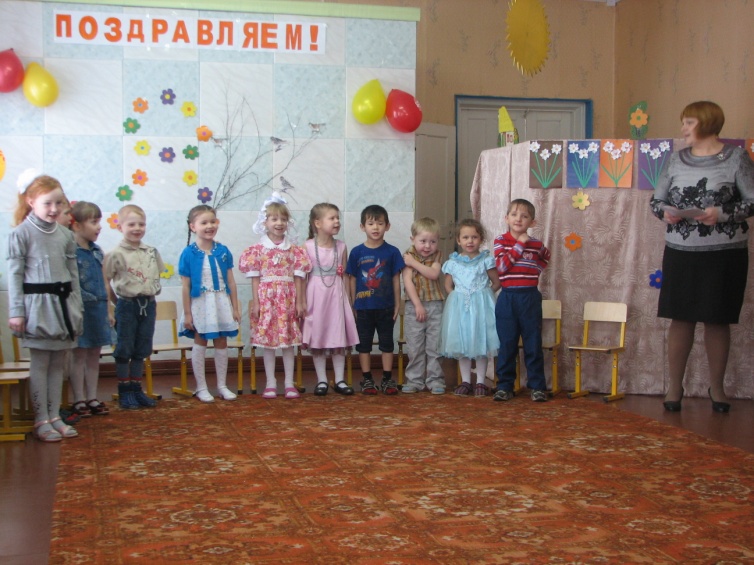 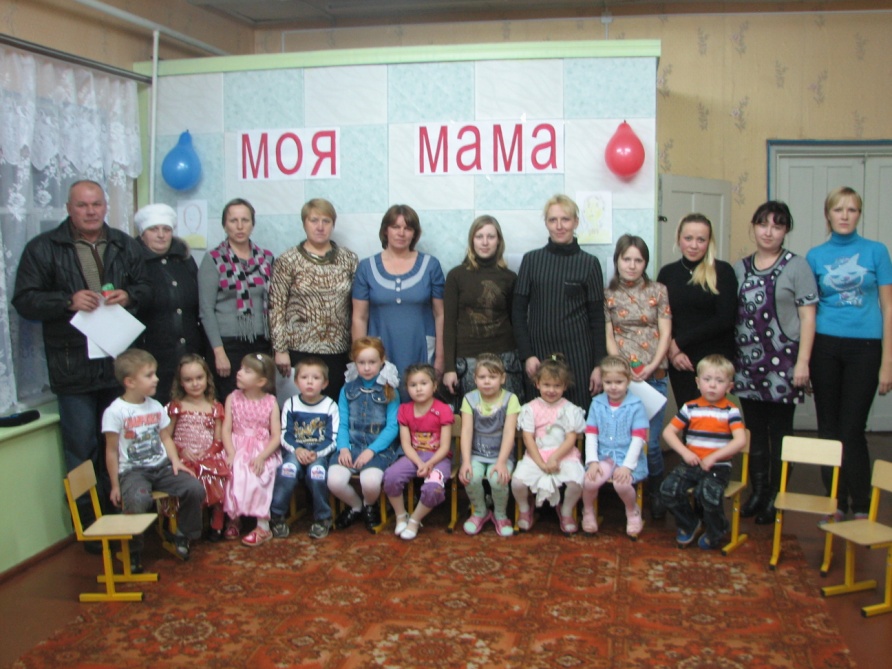 Детский сад второй наш дом
Как тепло, уютно в нем!
Любят взрослые и  дети,
Самый лучший  дом на свете!
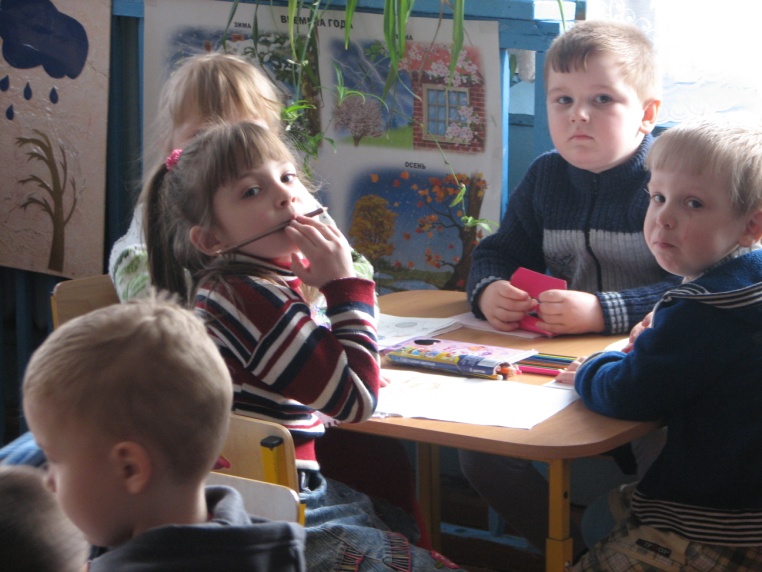 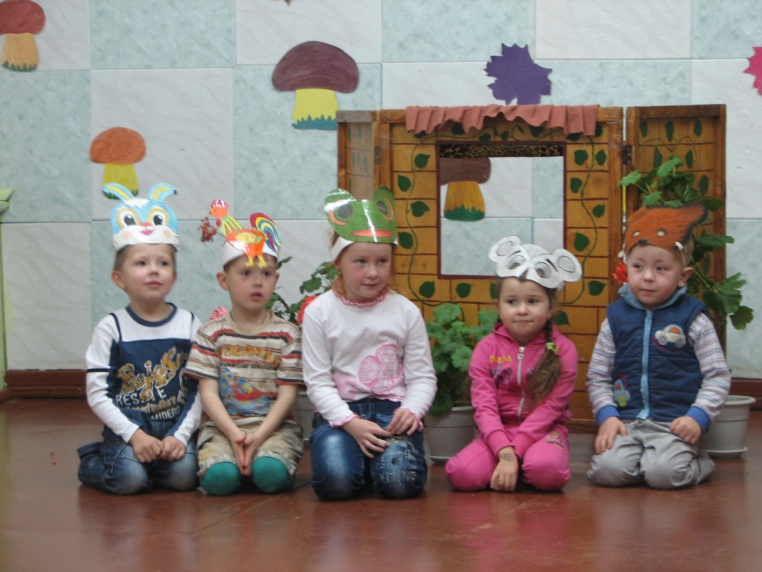 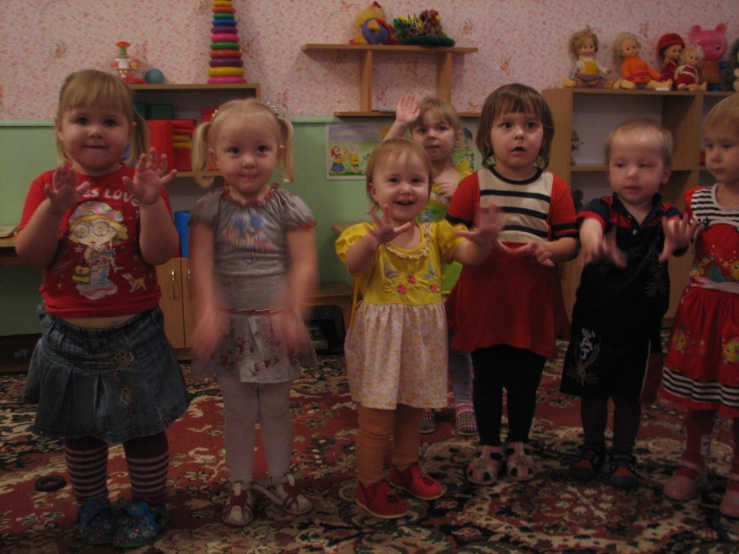